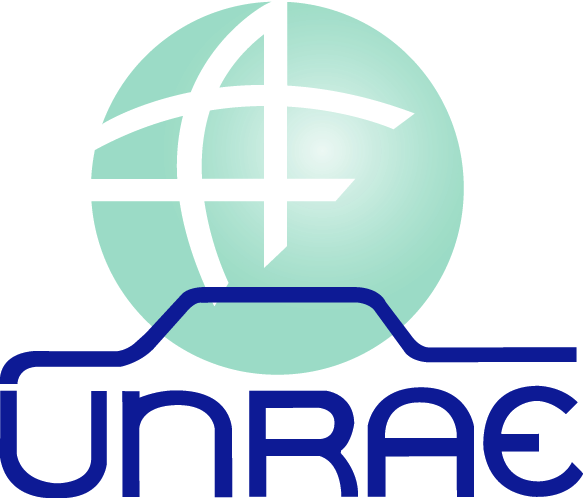 Stati Generali della Mobilità
Milano, 23 febbraio 2018
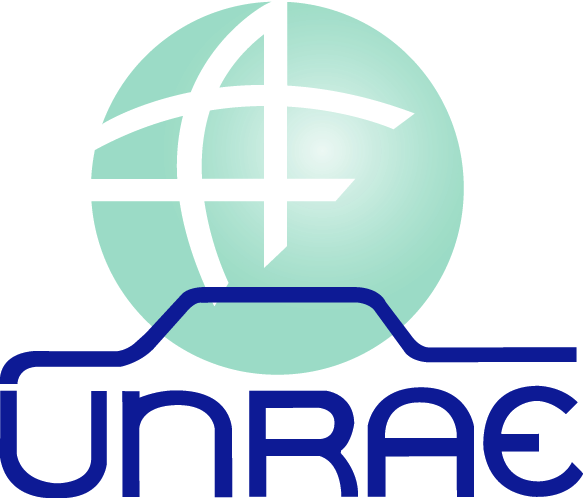 Romano ValenteDirettore Generale
L’UNRAE in numeri e chi siamo
3
L’Auto è centrale nel bisogno di mobilità
Una struttura insediativa diffusa: 11 milioni di italiani risiedono in aree montane (17,9% della popolazione) 
Peso crescente della 2^ e 3^ corona urbana rispetto ai nuclei centrali 
Condizioni e dinamica recente del TPL
Modalità di spostamento: 
Il 60,8% dei pendolari si sposta in auto (58,7% nel 2001) 
Nell’88,3% delle Province italiane gli spostamenti pendolari avvengono con mezzi privati in misura superiore al 60% 
I pendolari che usano il TPL sono il 16,3% (16,5% nel 2001)

 Il Trasporto Pubblico è necessario e va visto in forma integrata

Fonte: Ricerca CENSIS - UNRAE
4
Auto & Ambiente: un’esigenza dei Cittadini
L’Auto e l’Ambiente
Soluzione semplice: sacrificare l’Auto
Smaltimento del Parco Anziano e rinnovo del Parco
Invece: agevolare la circolazione, incroci, svincoli, snodi, scorrimento del traffico
INFRASTRUTTURE
5
La velocità di smaltimento del Parco anziano
Parco 2016 realmente circolante (stima UNRAE)
6
Possibili soluzioni
Proposta di detraibilità di parte dei costi di acquisto a fronte di rottamazione ante Euro 3


Modello francese: estendere la detraibilità anche per acquisti usato Euro 5, Euro 6 con rottamazione
7
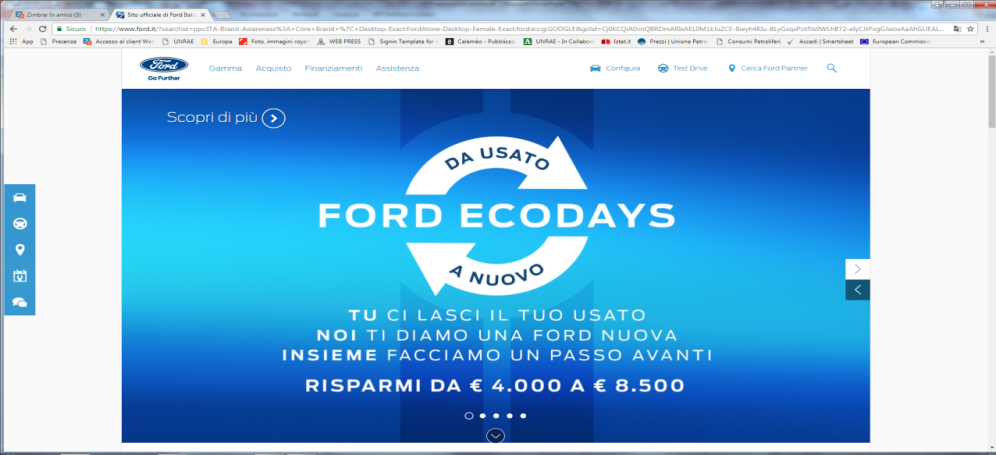 Campagne di stimolo alla sostituzione
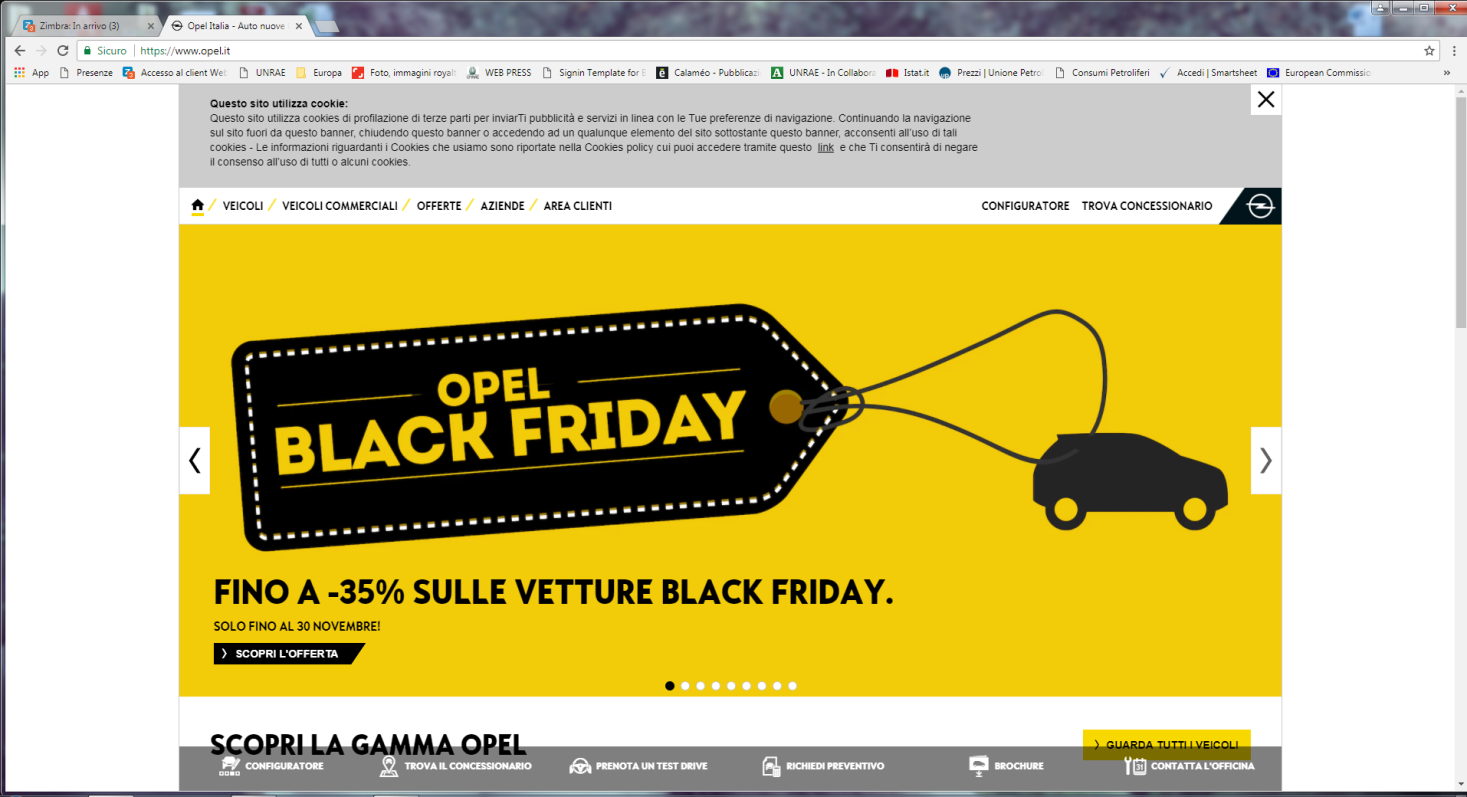 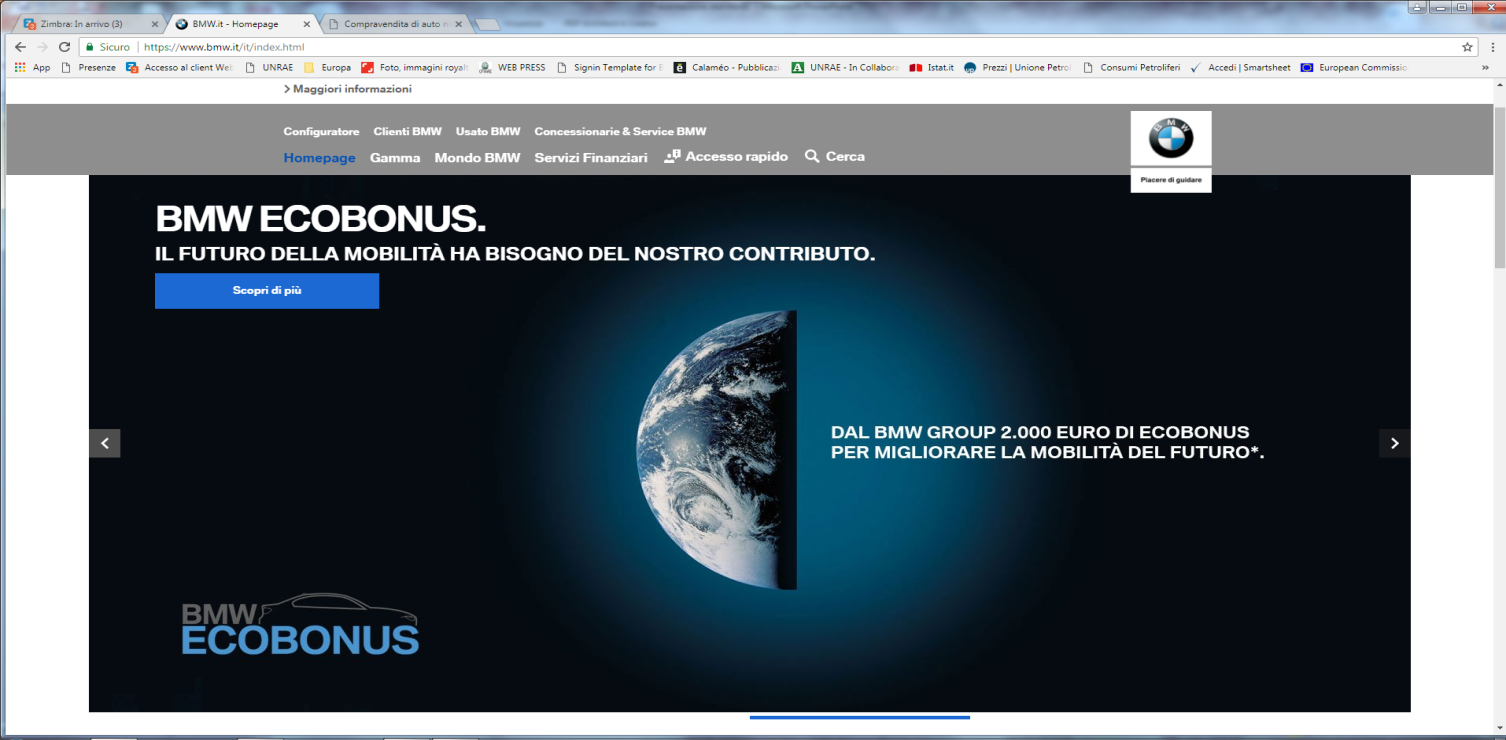 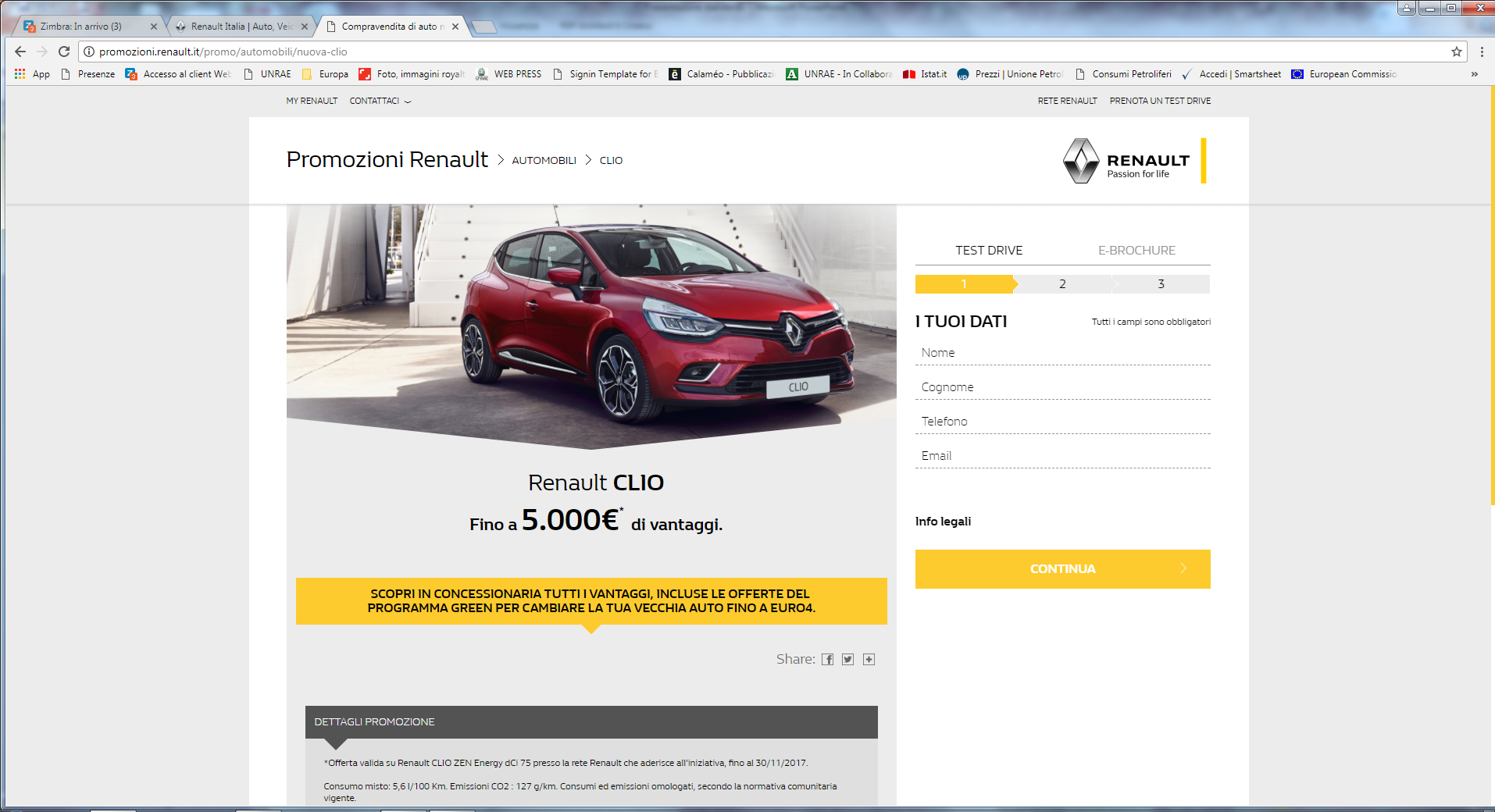 AUTO
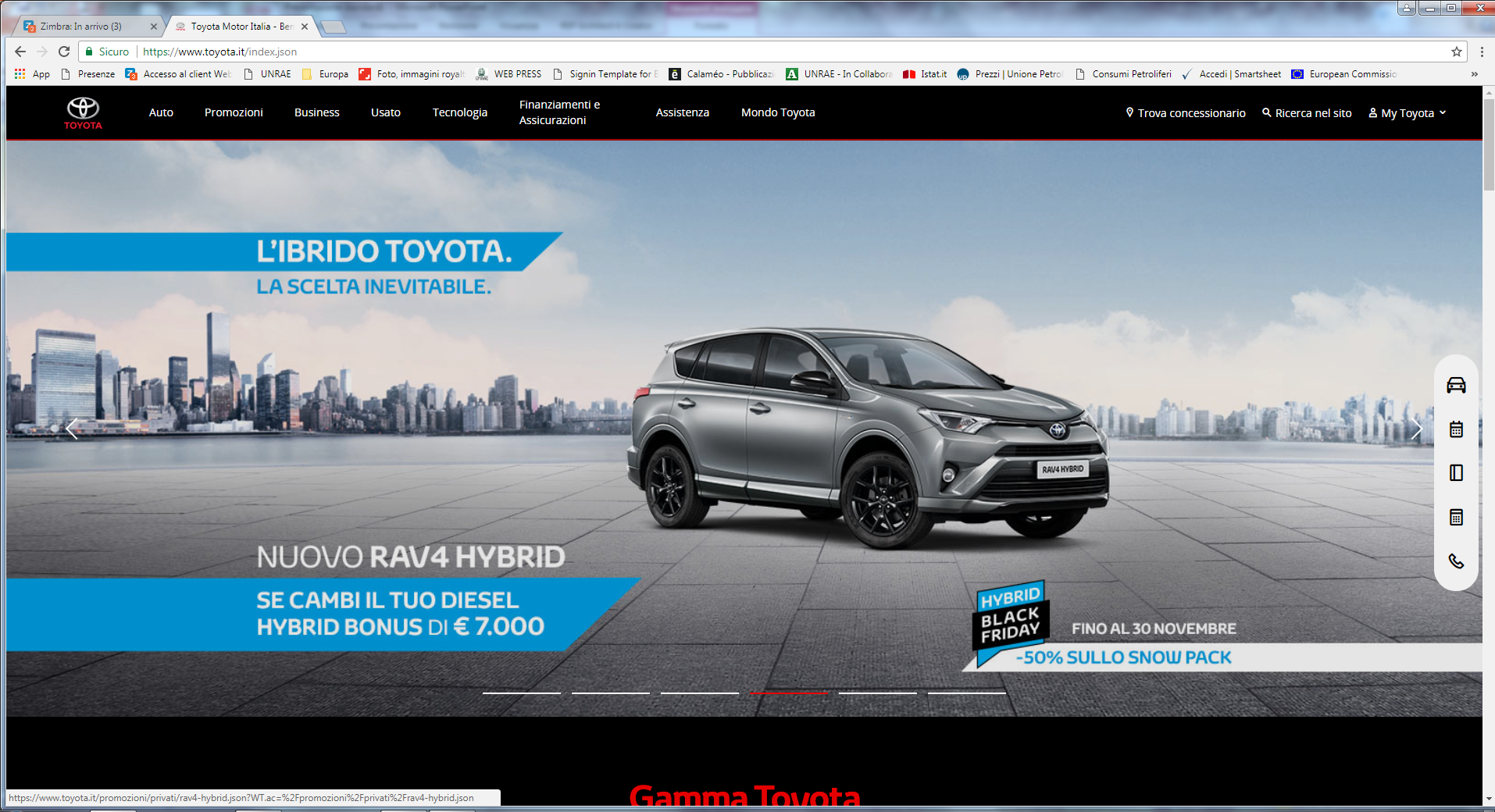 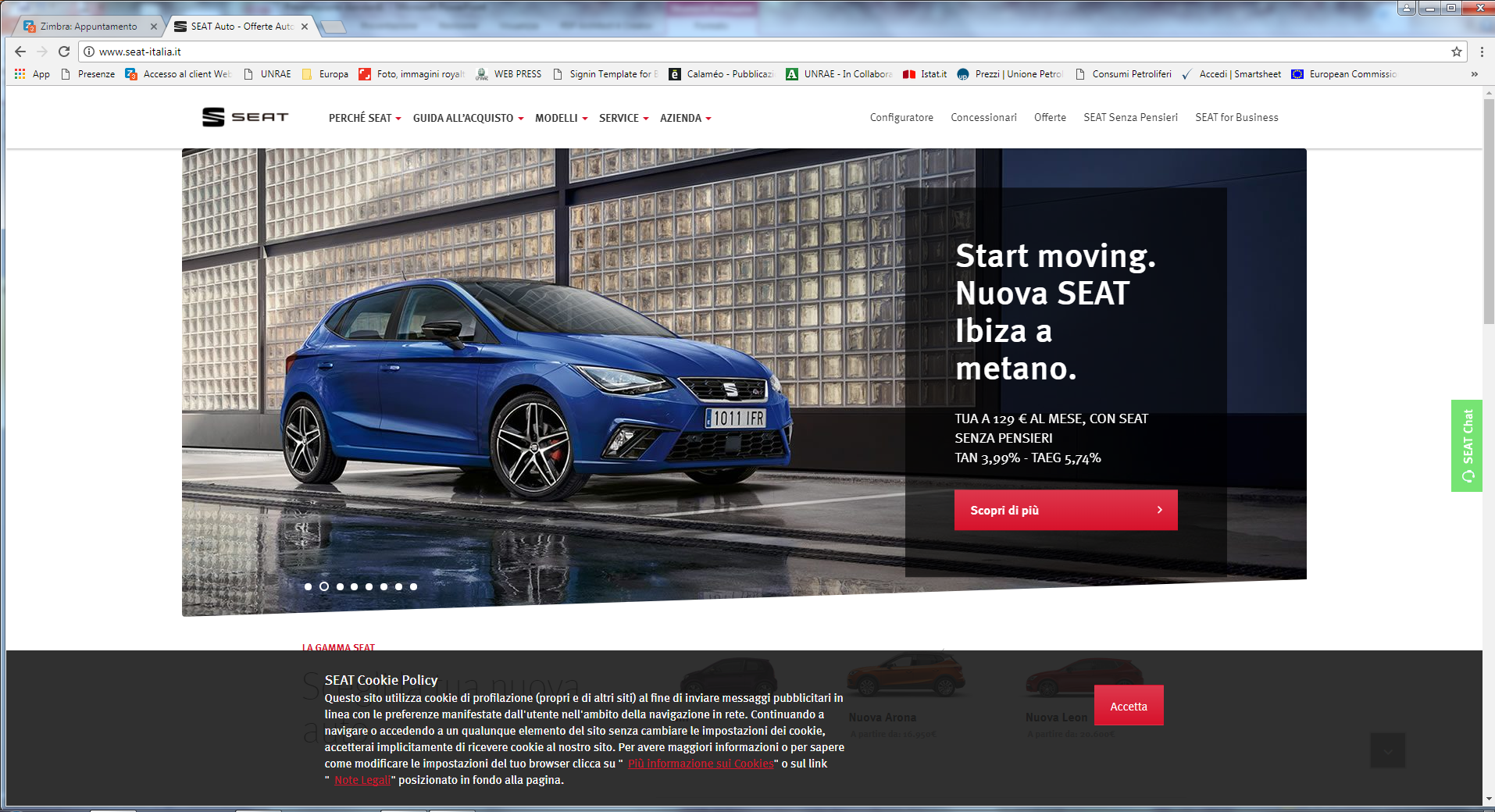 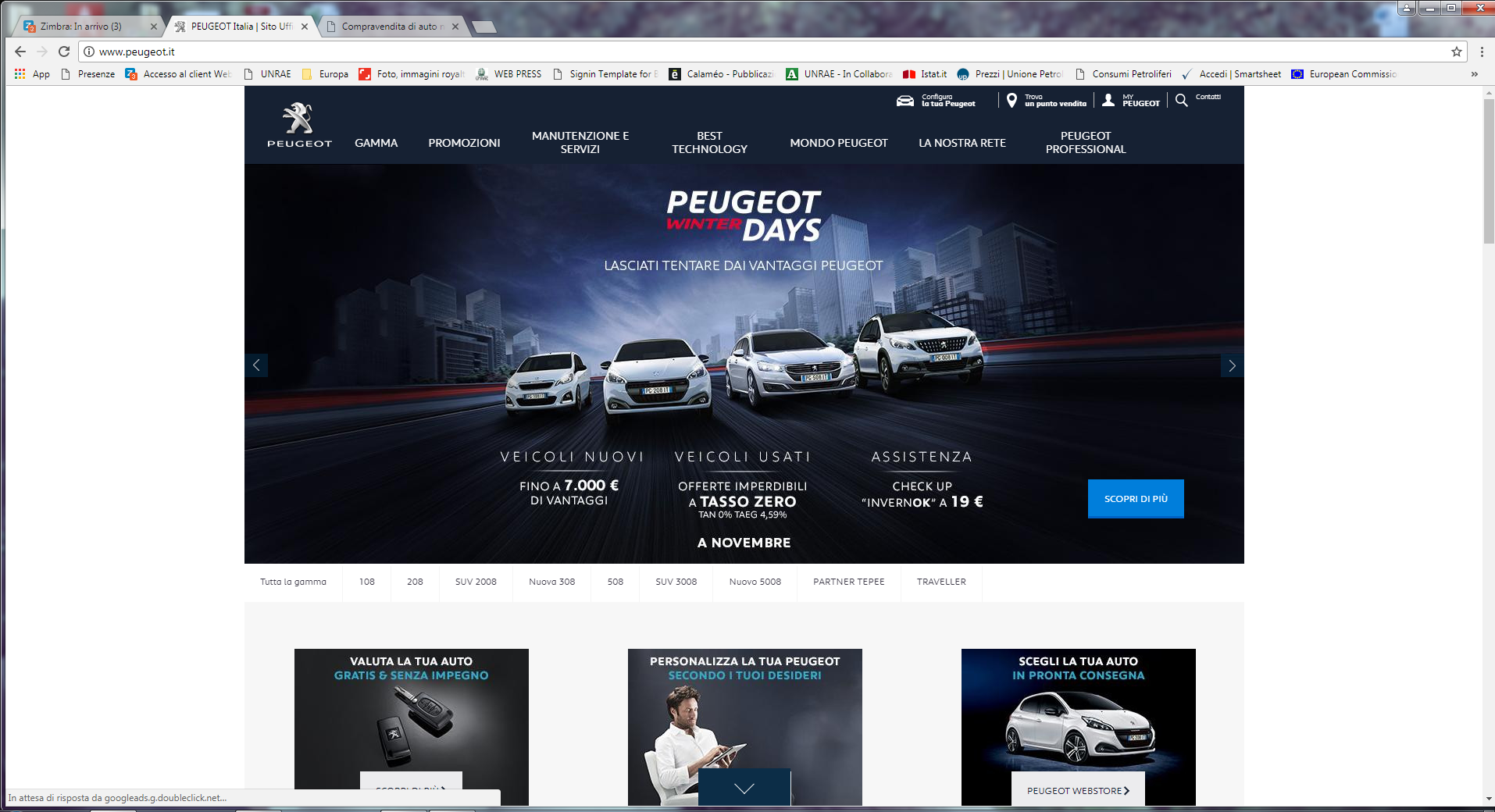 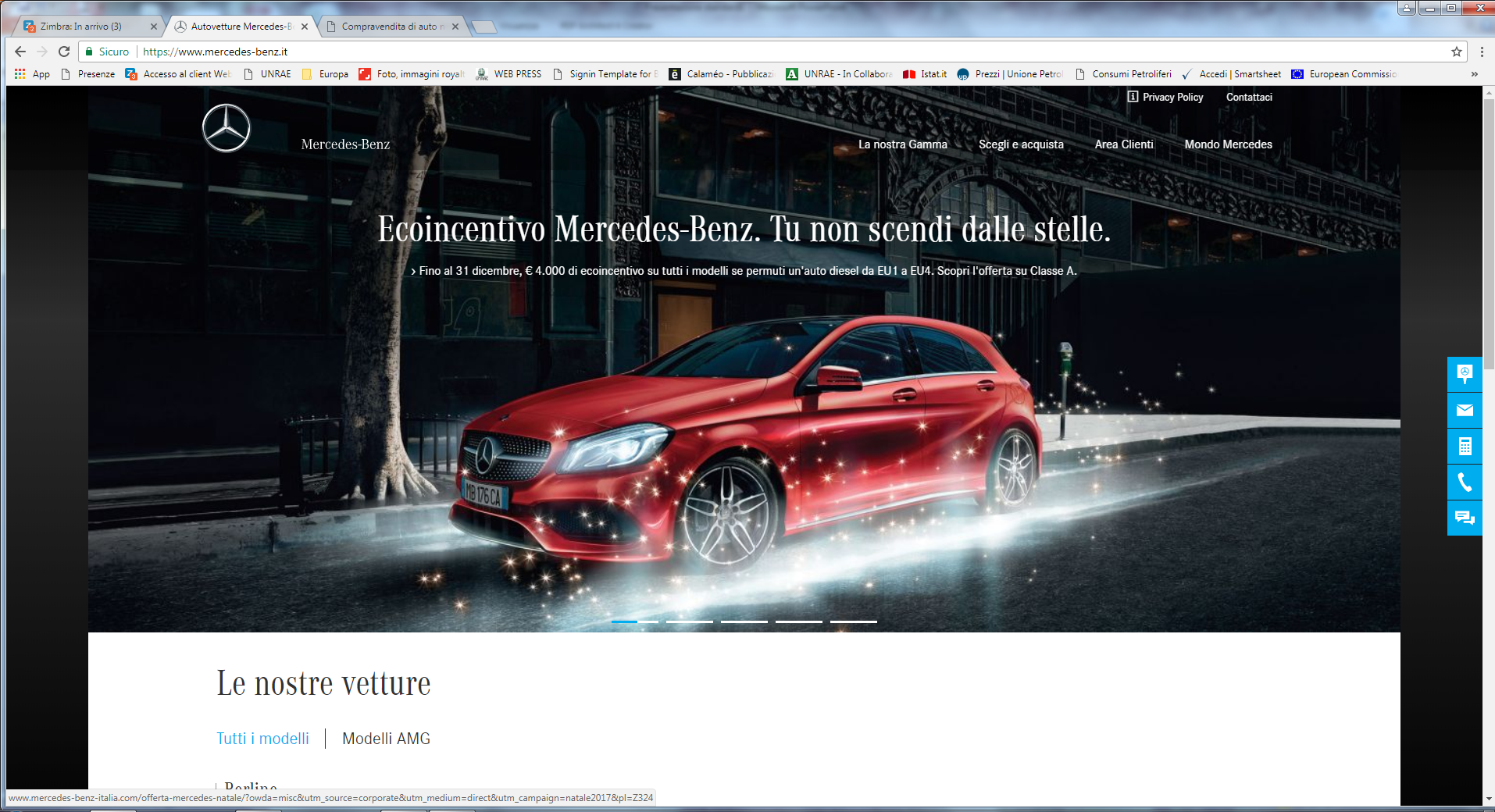 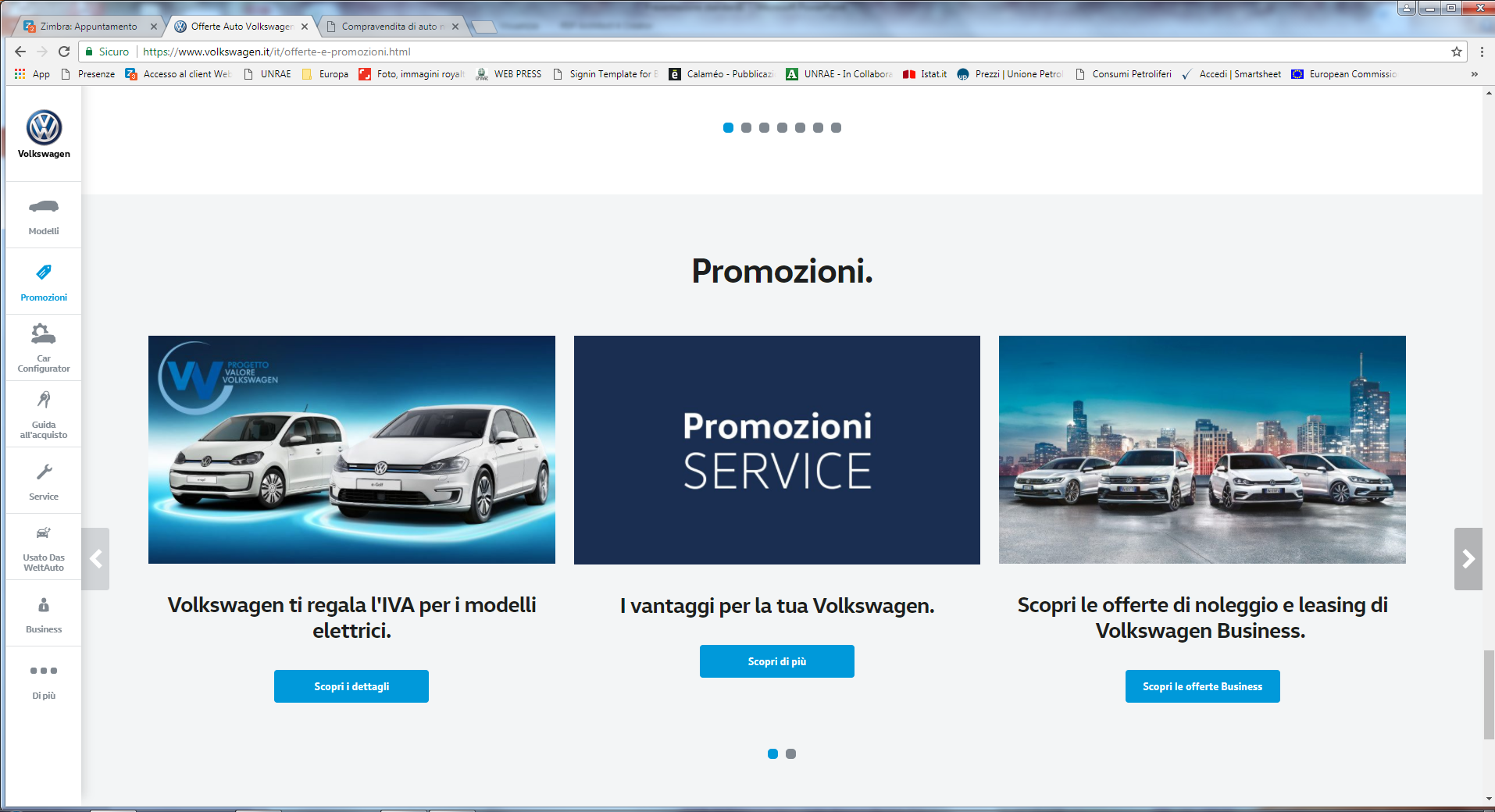 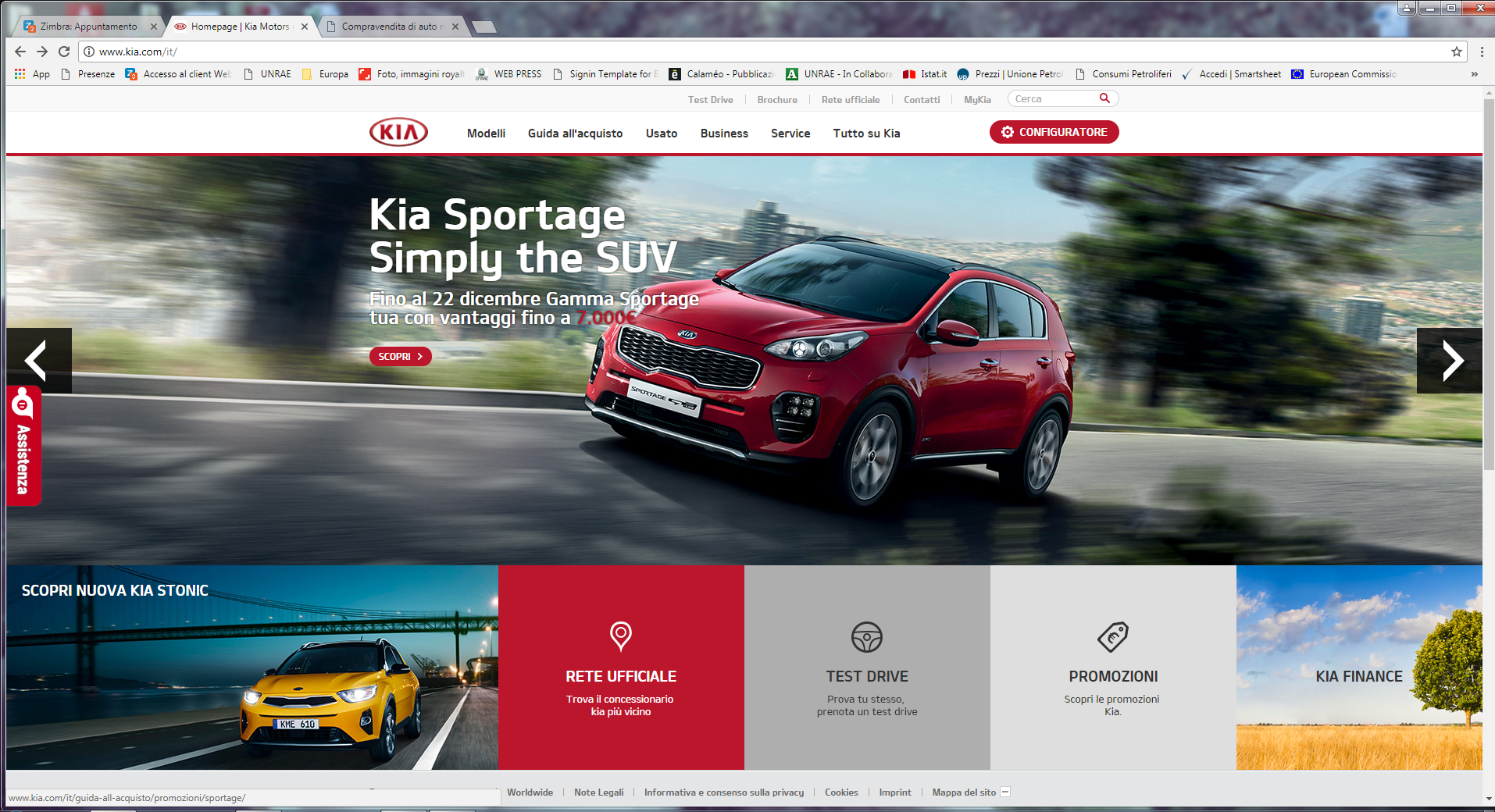 8
Mappa dei blocchi alla circolazione vetture Diesel
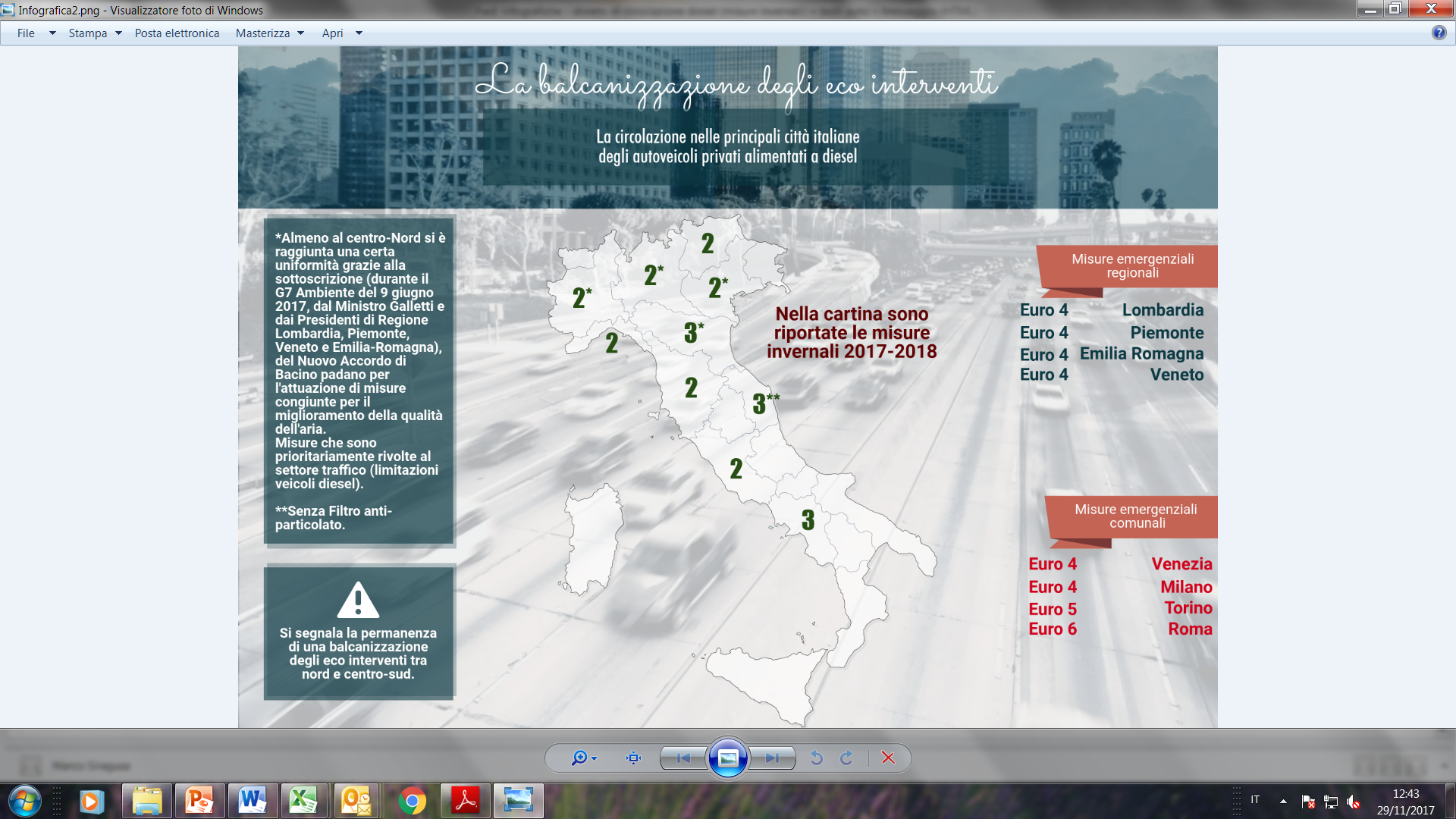 Permanenti
Fino a Euro…
*  Accordo bacino Padano
** Senza FAP
9
Parco Circolante Roma (fonte: ACI)
3,8%
2,0%
10
L’ evoluzione della mobilità
L’auto si trova di fronte ad un passaggio di fase di natura epocale
 
Andiamo verso una mobilità ad Impatto Zero per le Persone e per l’Ambiente

Lo dicono le norme europee:
 il COP21, l’accordo sui cambiamenti climatici che prevede una diminuzione, entro il 2050, dal 40% al 70% delle emissioni di gas serra.
il Regolamento comunitario, che fissa a 95 g/Km di CO2 il limite medio che i veicoli di nuova immatricolazione dovranno rispettare dal 2020 inseverita nel 20125 e 2030 (-30%)

la “Zero Accident Vision” oggi applicata a molti comparti produttivi: riduzione progressiva della mortalità derivante da incidenti stradali, che devono tendere, appunto, allo zero entro il 2050.
11
L’evoluzione della mobilità
Tra 20 anni progressivamente avremo una mobilità:

 Elettrica
 Condivisa
 Connessa
 Autonoma
12
Intanto… La neutralità tecnologica.
“The UE Commission is currently working on EU CO2 standards for cars and vans to help pave the way for zero and low-emission vehicles in a technology-neutral way”  (European Commission).
13
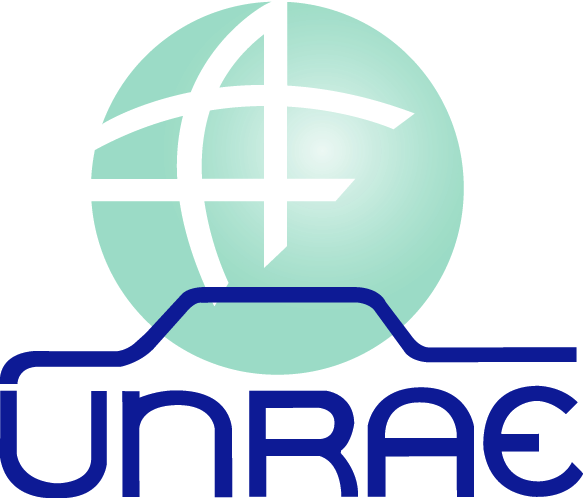 Grazie
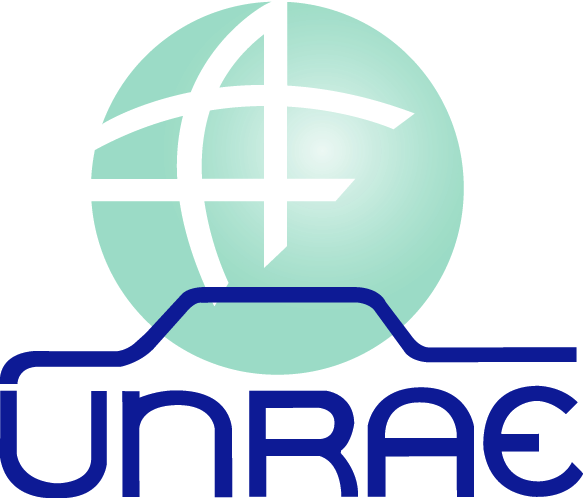 Backup
Esenzioni pagamento del Bollo Auto
16